Security Aspects for AI and ML used in NG RAN
January 2022

Rakshesh P Bhatt
Background
3GPP WI : RP-213602 (New WI: Artificial Intelligence (AI)/Machine Learning (ML) for NG-RAN) 
Objectives of this WI
Specify data collection enhancements and signaling support within existing NG-RAN interfaces and architecture (including non-split architecture and split architecture) for AI/ML-based Network Energy Saving, Load Balancing and Mobility Optimization. (RAN3)
On security impacts, coordination with SA3 when needed
AI/ML based Network Energy Saving, Load Balancing and Mobility Optimizations require various PM and KPIs, like, Connected UE statistics from gNBs, Active Users statistics from gNBs, Resource Utilization statistics from gNBs, Handover related KPIs from gNBs, RLF reports from UEs, etc.
These PMs and KPIs are shared by each connected UE and active cell in the network to D-SON and C-SON entities (Reference: 3GPP TS 28.313)
D-SON can use AI/ML based services for intelligent near-real-time network optimizations
C-SON can use AI/ML based services for intelligent Non-real-time network optimizations, and uses a system level view
Both D-SON and C-SON execute network optimizations by applying configuration changes at runtime
Objective of these slides is to list potential Security threats related to AI/ML based optimizations in NG-RAN, and derive key issues to be studied for 3GPP standardizations
PM: performance measurements. KPI: key performance indicators, RLF: Radio Link Failure
Background from TR 37.817 Study on enhancement for Data Collection for NR and EN-DC
The study focuses on AI/ML functionality and corresponding types of inputs/outputs. 
The input/output and the location of the Model Training and Model Inference function should be studied case by case.
The study focuses on the analysis of data needed at the Model Training function from Data Collection, while the aspects of how the Model Training function uses inputs to train a model are out of RAN3 scope.
The study focuses on the analysis of data needed at the Model Inference function from Data Collection, while the aspects of how the Model Inference function uses inputs to derive outputs are out of RAN3 scope.
Where AI/ML functionality resides within the current RAN architecture, depends on deployment and on the specific use cases.
The Model Training and Model Inference functions should be able to request, if needed, specific information to be used to train or execute the AI/ML algorithm and to avoid reception of unnecessary information. The nature of such information depends on the use case and on the AI/ML algorithm.   
The Model Inference function should signal the outputs of the model only to nodes that have explicitly requested them (e.g. via subscription), or nodes that are subject to actions based on the output from Model Inference.
An AI/ML model used in a Model Inference function has to be initially trained, validated and tested before deployment.
Background from TR 37.817 Study on enhancement for Data Collection for NR and EN-DC
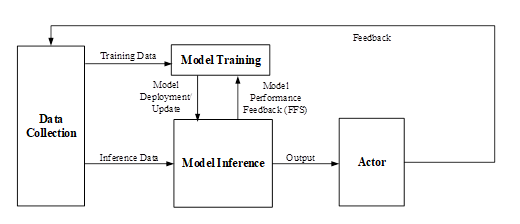 •	Data Collection is a function that provides input data to Model training and Model inference functions.
 •	Model Training is a function that performs the ML model training, validation, and testing which may generate model performance metrics as part of the model testing procedure. 
•	Model Inference is a function that provides AI/ML model inference output (e.g. predictions or decisions) . It is FFS whether it provides model performance feedback to Model Training function. 
•	Actor is a function that receives the output from the Model inference function and triggers or performs corresponding actions. The Actor may trigger actions directed to other entities or to itself.
Background from TR 37.817:  Use Cases and Solutions for Artificial Intelligence in RAN
Network Energy Saving :ML techniques could be utilized to leverage on the data collected in the RAN network. ML algorithms may predict the energy efficiency and load state of the next period, which can be used to make better decisions on cell activation/deactivation for ES . 
Load Balancing :The objective of load balancing is to distribute load evenly among cells and among areas of cells, or to transfer part of the traffic from congested cells or from congested areas of cells, or to offload users from one cell, cell area, carrier or RAT to improve network performance.
Mobility Optimization: Mobility management is the scheme to guarantee the service-continuity during the mobility by minimizing the call drops, RLFs, unnecessary handovers, and ping-pong.
No Conclusions yet in TR 37.817
Additional NOTES:
3GPP TR 28.809 is a concluded study in SA5. This TR proposes AI/ML based solutions for Energy Saving, Load Balancing, Mobility Optimization, and more such use-cases.
This is planned to be normatively specified with 3GPP TS 28.104
Key Objectives for SA3 SID
Study and identify security vulnerabilities while introducing AI/ML techniques in the RAN domain involving integrated BS and  CU- DU split architectures aligned with the RAN study RP-213602
Ensuring security and integrity of the data collection models for the different RAN AI/ML engines.
Security analysis and protection of the operator specific AI/ML algorithms used by the RAN network, even while collecting data from the UEs.
Ensuring confidentiality and integrity of the AI/ML components within the UE.
Ensuring that the data collected for AI/ML does not reveal privacy sensitive information.
Potential Attack Vectors related to AI/ML in NG-RAN
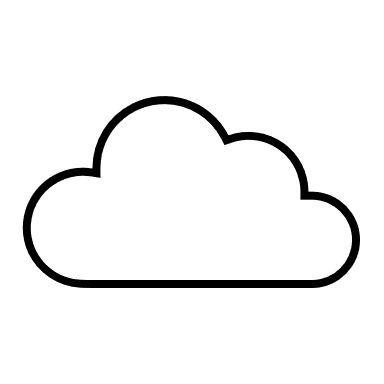 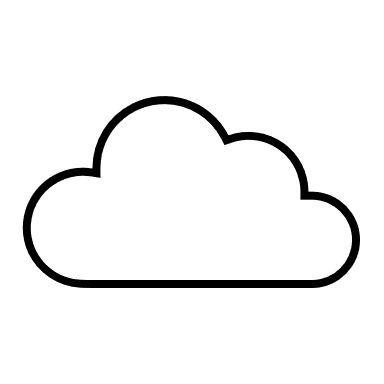 Compromised AI/ML Service
OR models Leading to 
bad network configurations
Compromised AI/ML Service or models
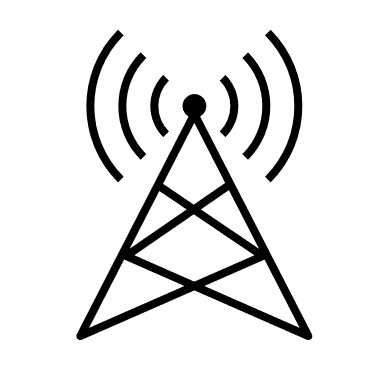 Edge Cloud running 
AI/ML based D-SON
DB
Compromised AI/ML Service or models
Transfer Learning Attacks
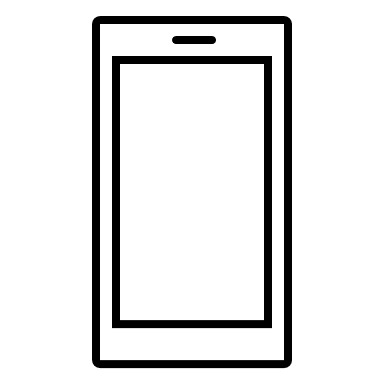 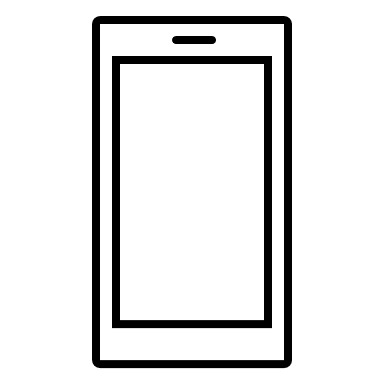 Compromised Federated / Transfer Learning Services
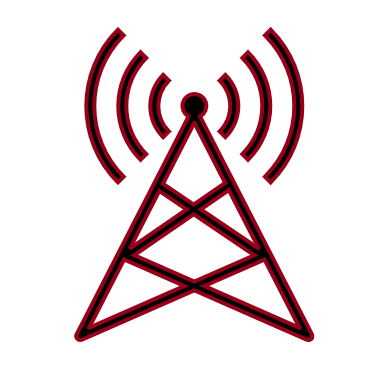 Compromised UE sending false data
Compromised/Rogue
 Cells sending false data
OR Dropping data
Compromised / Rogue BTS
sending false data
OR Dropping data
Central Cloud running 
AI/ML based C-SON
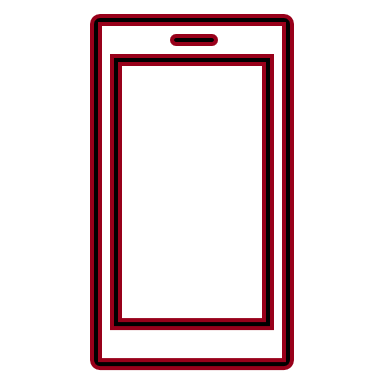 DB
Compromised UE may send false data leading to inaccurate training of AI/ML models
Many Optimizations rely on RLFs and MDT reports (for example)
Compromised/Rogue BTS may be able to affect AI/ML services negatively
Compromised/Rogue BTS can also drop configuration related data, which is outcome of AI/ML
(1 and 2) : Input data manipulation OR dropping can lead to adversarial examples, data poisoning and Online system manipulation kind of attacks
Compromised AI/ML services or manipulated models at Edge Cloud OR Central Cloud can lead to bad network configurations
Compromised DB at Edge Cloud OR Central Cloud can lead to inaccurate OR detrimental network optimizations due to bad inferencesfrom AI/ML services using the data
Data (PM/KPIs/Trace Data/Troubleshooting Logs…) used by AI/ML services may have privacy sensitive data
Federated Learning / Transfer Learning attacks maybe possible using compromised FLS at Centralized Cloud
Example Key Issues							…	(1)
Nokia internal use
Example Key Issues							… (2)